Plurality Voting with Truth-biased Agents
Vangelis Markakis
Athens University of Economics and Business (AUEB)
Dept. of Informatics
Joint work with:
Svetlana Obraztsova, David R. M. Thompson
Talk Outline
Elections – Plurality Voting

Game-theoretic approaches in voting

Truth-bias: towards more realistic models

Complexity and characterization results 
Pure Nash Equilibria
Strong Nash Equilibria

Conclusions
2
Setup
Elections:
a set of candidates C = {c1, c2,…,cm}
a set of voters V = {1, ..., n}
for each voter i, a preference order ai
each ai is a total order over C
a = (a1, …, an): truthful profile
a voting rule F:
given a ballot vector b = (b1, b2, …,bn), F(b) = election outcome 
we consider single-winner elections
3
Setup
For this talk, F = Plurality 
The winner is the candidate with the maximum number of votes who ranked him first
Lexicographic tie-breaking: w.r.t. an a priori given order
Among the most well-studied voting rules in the literature
4
Strategic Aspects of Voting
Gibbard-Satterthwaite theorem

For |C|>2, and for any non-dictatorial voting rule, there exist preference profiles where voters have incentives to vote non-truthfully
5
Strategic Aspects of Voting
Beyond Gibbard-Satterthwaite:
Complexity of manipulation
Manipulation by coalitions
Equilibrium analysis (view the election as a game among selfish voters)
Study properties of Nash Equilibria or other equilibrium concepts
6
A Basic Game-theoretic Model
Players = voters
Strategies = all possible votes
We assume all voters will cast a vote
Utilities: consistent with the truthful preference order of each voter
 We are interested in (pure) Nash Equilibria (NE)
[Initiated by Farquharson ’69]
7
Undesirable NE under Plurality
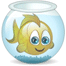 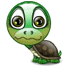 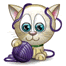 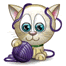 5 voters deciding on getting a pet
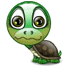 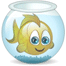 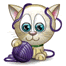 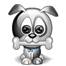 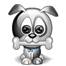 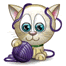 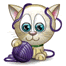 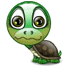 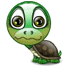 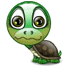 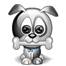 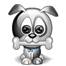 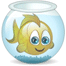 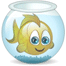 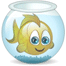 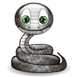 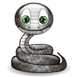 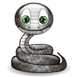 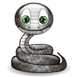 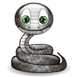 Truthful profile
8
Undesirable NE under Plurality
It is a NE for all voters to vote their least preferred candidate!
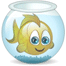 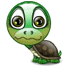 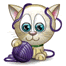 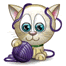 5 voters deciding on getting a pet
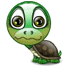 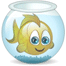 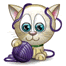 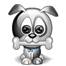 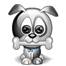 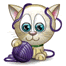 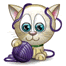 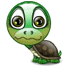 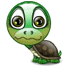 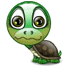 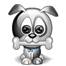 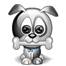 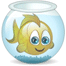 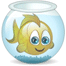 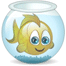 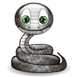 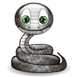 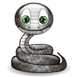 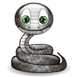 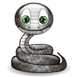 Problems with most voting rules under the basic model:
Multitude of Nash equilibria
Many of them unlikely to occur in practice
Truthful profile
9
Can we eliminate bad NE?
Some ideas:

Strong NE: No coalition has a profitable deviation [Messner, Polborn ’04, Sertel, Sanver ’04]
Drawback: too strong requirement, in most cases they do not exist 
Voting with abstentions (lazy voters) [Desmedt, Elkind ’10]
Small cost associated with participating in voting
Drawback: it eliminates some equilibria, but there can still exist NE where the winner is undesirable by most players
10
Truth-biased Voters
Truth-bias refinement: extra utility gain (by ε>0) when telling the truth 
if a voter cannot change the outcome, he strictly prefers to tell the truth
ε is small enough so that voters still have an incentive to manipulate when they are pivotal
More formally:
Let c = F(b), for a ballot vector b = (b1, b2, …,bn)
Payoff for voter i is: 
ui(c) + ε, if i voted truthfully 
ui(c), otherwise
11
Truth-biased Voters
The snake can no longer be elected under truth-bias
Each voter would prefer to withdraw support for the snake and vote truthfully
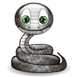 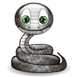 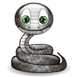 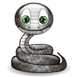 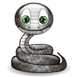 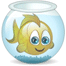 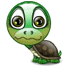 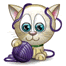 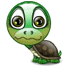 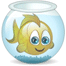 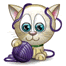 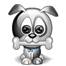 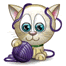 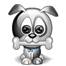 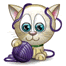 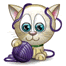 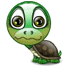 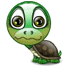 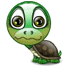 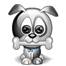 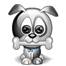 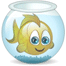 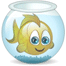 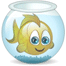 12
Truth-biased Voters
Truth bias achieves a significant elimination of “bad” equilibria
Proposed in [Dutta, Laslier ’10] and [Meir, Polukarov, Rosenschein, Jennings ’10]
Experimental evaluation: [Thompson, Lev, Leyton-Brown, Rosenschein ’13]
Drawback: There are games with no NE
But the experiments reveal that most games still possess a NE (>95% of the instances)
Good social welfare properties (“undesirable” candidates not elected at an equilibrium)
Little theoretical analysis so far
Questions of interest:
Characterization of NE
Complexity of deciding existence or computing NE
13
Complexity Issues
Theorem: Given a score s, a candidate cj and a profile a, it is NP-hard to decide if there exists a NE, where cj is the winner with score s.

Proof: Reduction from MAX-INTERSECT [Clifford, Poppa ’11]
ground set E, 
k set systems, where each set system is a collection of m subsets of E, 
a parameter q.
 ``Yes''-instance: there exists 1 set from every set system s.t. their intersection consists of ≥ q elements.
14
Complexity Issues
Hence: 

Characterization not expected to be “easy”

But we can still identify some properties that illustrate the differences with the basic model
15
An Example
Truthful profile a = (a1,…,a6) with 3 candidates
Tie-breaking:    c1 > c2 > c3
c1 = F(a), but a is not a NE

Non-truthful profile b
c2 = F(b), and b is a NE

Non-truthful profile b’
c2 = F(b’), but b’ is not a NE
“too many” non-truthful votes for c2

16
Warmup: Stability of the truthful profile
Theorem: Let ci = F(a), be the winner of the truthful profile
The only possible NE with ci as the winner is a itself
We can characterize (and check in poly-time) the profiles where a is a NE
Proof: 
Simply use the definition of truth-bias. If  NE b ≠ a, 
true supporters of ci would strictly prefer to vote truthfully. 
non-supporters of ci also do not gain by lying in b, hence they prefer to be truthful as well

(2) The possible threats to ci in a are only from candidates who have equal score or are behind by one vote. Both are checkable in poly-time
17
Non-truthful NE
Goal: Given 
a candidate cj, 
a score s, 
the truthful profile a,
Identify how can a non-truthful NE b arise, with cj = F(b), and score(cj, b) = s
18
Key Properties under Truth-bias
Lemma 1: If a non-truthful profile is a NE then all liars in this profile vote for the current winner (not true for the basic model)
Definition: A threshold candidate w.r.t. a given profile b, is a candidate who would win the election if he had 1 additional vote
Lemma 2: If a non-truthful profile b is a NE, then 
there always exists ≥ 1 threshold candidate (not necessarily the truthful winner)
such candidates have the same supporters in b as in a
Intuition: In any non-truthful NE, the winner should have “just enough” votes to win, otherwise there are non-pivotal liars
19
Conditions for existence of NE
nj := score of cj in the truthful profile a
c* := winner in a, n* = score(c*, a)

Claim: If such a NE exists, then  nj ≤ s ≤ n* + 1, 
Lower bound: cj cannot lose supporters (Lemma 1)
Upper bound: in worst-case, c* is the threshold candidate
20
Conditions for existence of NE
Votes in favor of cj in b:
nj truthful voters
s – nj liars  
 
Q: Where do the extra s – nj voters come from?
21
Conditions for existence of NE
Eventually we need to argue about candidates with:
nk ≥ s
nk = s-1 
nk = s-2
All these may have to lose some supporters in b towards cj
Except those who are threshold candidates (by Lemma 2)

Notation:
T: inclusion-maximal s-eligible threshold set 
i.e., the set of threshold candidates if such a NE exists
we can easily determine T, given cj, s, and a
M≥r: the set of candidates whose score is ≥ r in a
22
Conditions for existence of NE
Main results:
Full characterization for having a NE b with:
cj = F(b)
Score of cj = s 
Threshold candidates w.r.t. b = T’, for a given T’

Implications:
Identification of tractable cases for deciding existence
Necessary or sufficient conditions for the range of s – nj
23
Conditions for existence of NE
Case 1: All candidates in T have score s-1 in a.
We have a
“no"-instance if:
“yes”-instance if:
24
Conditions for existence of NE
Possible values for s - nj
No NE b with cj = F(b)
 NE b with cj = F(b)
0
NP-hard to decide
We can obtain much better refinements of these intervals
Details in the paper…
25
Conditions for existence of NE
Case 2: There exists a candidate in T whose score in a is s.
We have a
“no"-instance if:
“yes”-instance if:
26
Strong Nash Equilibria
Definition: A profile b is a strong NE if there is no coalitional deviation that makes all its members better off 

We have obtained analogous characterizations for the existence of strong NE 

Corollary 1: We can decide in polynomial time if a strong NE exists with cj as the winner

Corollary 2: If there exists a strong NE with cj = F(b), then cj is a Condorcet winner

Overall: too strong a concept, often does not exist
27
Conclusions and Current/Future Work
Truth bias: a simple yet powerful idea for equilibrium refinement 

Iterative voting: study NE reachable by iterative best/better response updates
Unlike basic model, we cannot guarantee convergence for best-response updates [Rabinovich, Obraztsova, Lev, Markakis, Rosenschein ’14]

Comparisons with other refinement models (e.g. lazy voters) or with using other tie-breaking rules? 
[Elkind, Markakis, Obraztsova, Skowron ’14]
28
Conditions for existence of NE
Case 1: All candidates in T have score s-1 in a. Then we have a
“no"-instance if: s - nj ≤ ∑ nk – (s-3)|M≥s-1\T|

“yes”-instance if: s - nj  ≥ ∑ nk – (s-3)|M≥s-2\T|
ckϵM≥s-1\T
ckϵM≥s-2\T
29
Key Properties under Truth-bias
Lemma: If a non-truthful profile is a NE then all liars in this profile vote for the current winner (not true for the basic model)
Definition: A threshold candidate for a given set of votes is a candidate who would win the election if he had 1 additional vote
Lemma: If a non-truthful profile is a NE, then there always exists ≥ 1 threshold candidate
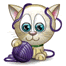 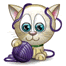 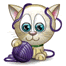 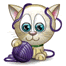 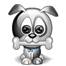 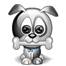 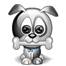 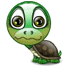 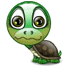 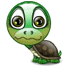 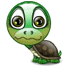 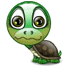 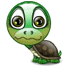 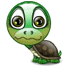 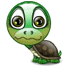 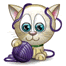 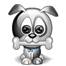 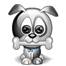 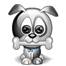 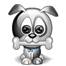 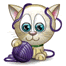 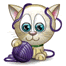 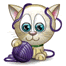 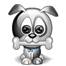 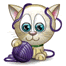 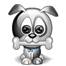 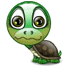 ˃
˃
Tie-breaking:
30
One more example
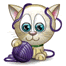 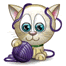 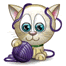 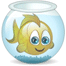 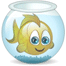 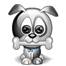 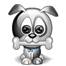 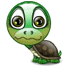 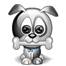 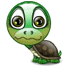 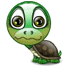 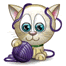 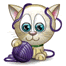 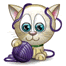 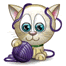 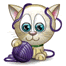 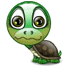 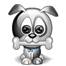 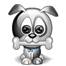 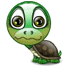 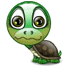 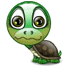 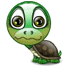 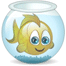 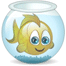 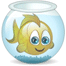 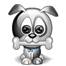 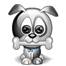 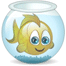 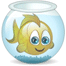 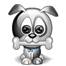 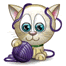 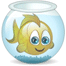 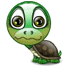 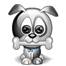 ˃
˃
˃
Tie-breaking:
31
One more example
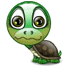 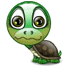 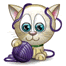 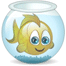 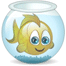 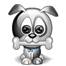 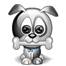 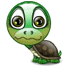 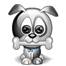 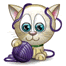 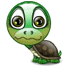 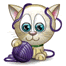 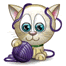 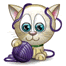 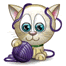 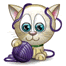 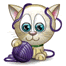 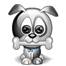 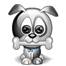 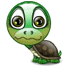 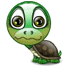 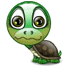 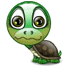 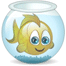 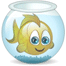 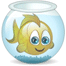 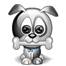 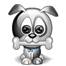 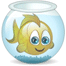 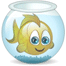 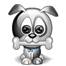 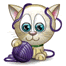 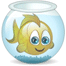 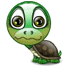 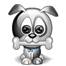 ˃
˃
˃
Tie-breaking:
32